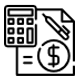 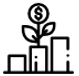 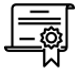 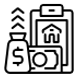 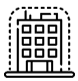 Региональные меры поддержки МСП
*Налоговые льготы	

*Финансовые меры поддержки

*Гос. гарантии

*Государственные поручительства

*Льготные займы

*Льготные микрозаймы

*Центр «Мой бизнес»
Налоговые льготы 

*«Налоговые каникулы» для впервые зарегистрированных индивидуальных предпринимателей (ставка 0% в течение 2-х лет)
*1% на «доходы»
Организации и ИП, имеющие статус «Социального предприятия»
*с 6% до 3%  на «доходы»
*с 15% до 7,5% на «доходы минус расходы»
 *Сбор, обработка и утилизация отходов; обработка вторичного сырья 
*Предоставление услуг в области ликвидации последствий загрязнений и прочих услуг, связанных с удалением отходов
 
 Разработка компьютерного программного обеспечения, консультационные услуги в данной области и другие сопутствующие услуги

  Деятельность в области информационных технологий

  Деятельность творческая, деятельность в области искусства и организации развлечений

  Деятельность библиотек, архивов, музеев и прочих объектов культуры
Финансовые меры поддержки
до 2 млн рублей

Приморский старт (гранты на поддержку инновационных проектов)

 
до 10 млн рублей

Приморский старт 2.0 (гранты на организацию серийного производства инновационных стартап-проектов

 до 500 тыс рублей

субсидия на возмещение части авансового платежа по договору лизинга
 
до 1 млн рублей

экспортный кешбэк (возмещение затрат)

гранты производителям одежды
Государственные поручительства
0,5%
для всех остальных категорий субъектов МСП
до 1 января 2025 года
 0,25%
для начинающих предпринимателей, самозанятых граждан, социальных предпринимателей, а также субъектов МСП, реализующих инвестиционные проекты в социальной сфере
до 1 января 2025 года

при рефинансировании и реструктуризации

до 1 января 2025 года
 
для компаний, пострадавшим в результате ЧС

до 1 января 2025 года
по сделкам предоставления поручительств по договорам лизинга

до 1 января 2025 года
Льготные микрозаймы
до 500 тыс рублей
до 3 лет
от 4 %
льготный микрозайм для самозанятых
до 5 млн рублей
до 3 лет
от 1% до 12%
льготные микрозаймы для субъектов малого и среднего предпринимательства
 до 5 млн рублей
до 3 лет
от 4% до 7%
льготный займ для предприятий производственной сферы


Контактная информация:
Сайт: mfoprim.ru
Телефон: 8 (423) 280-98-70
E-mail: info@mfoprim.ru
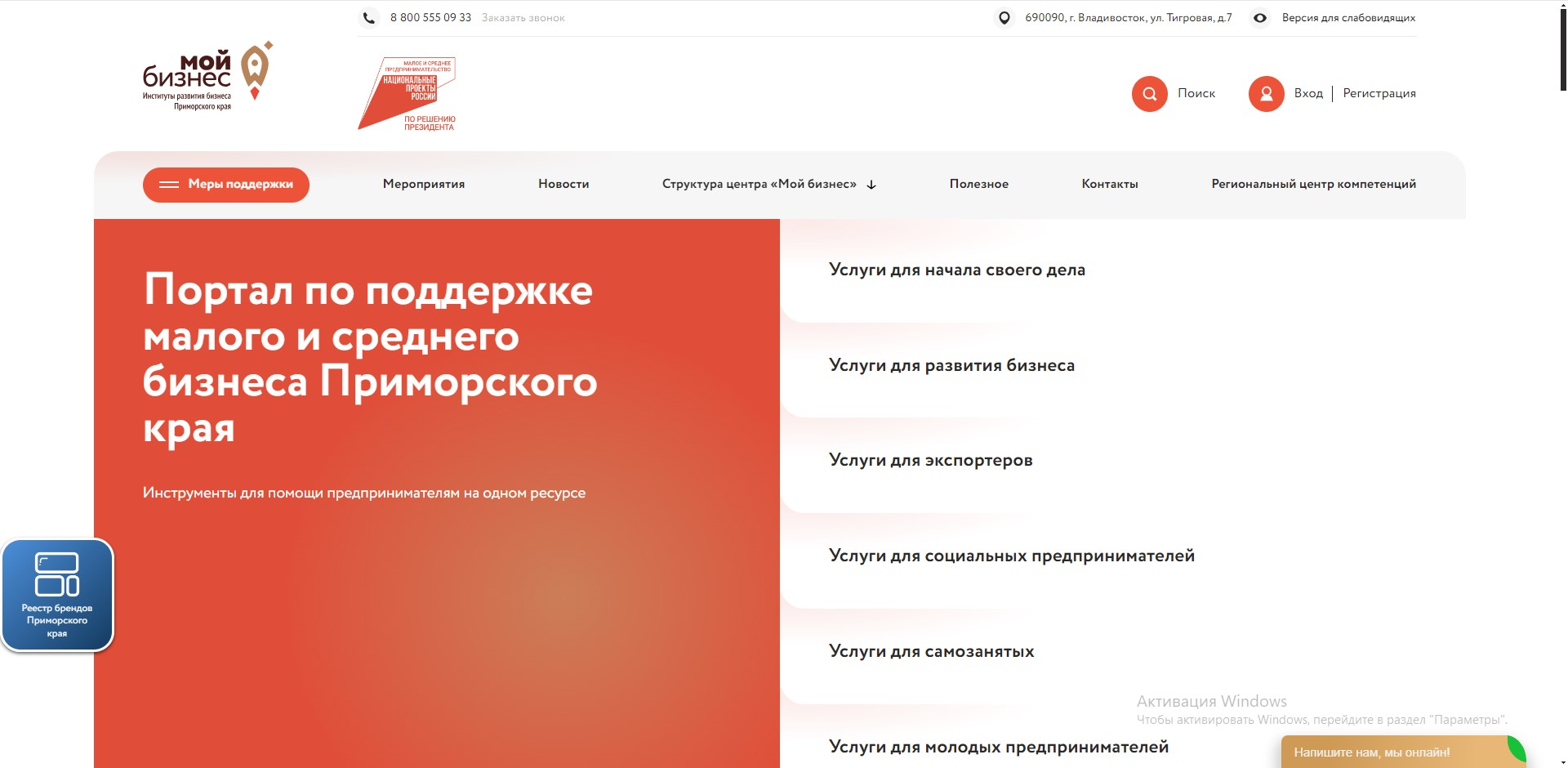 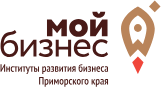 https://мойбизнес25.рф/
Поддержка МСП, оказываемая на муниципальном уровне:1. Имущественная2. Консультационная3 Финансовая
Субъекты малого и среднего предпринимательства, организации, образующие инфраструктуру поддержки субъектов малого и среднего предпринимательства, и физические лица, не являющиеся индивидуальными предпринимателями и применяющие специальный налоговый режим «Налог на профессиональный доход», при их соответствии условиям, установленным статьями 4, 14, 14.1, 15  Федерального закона от 24.07.2007 № 209-ФЗ «О развитии малого и среднего предпринимательства в Российской Федерации» (далее - Федеральный закон № 209-ФЗ), за исключением  субъектов малого и среднего предпринимательства, и физических лиц, не являющихся индивидуальными предпринимателями и применяющих специальный налоговый режим «Налог на профессиональный доход», в случаях, указанных в пункте 3 статьи 14 Федерального закона № 209-ФЗ


Обращаться в управление по земельным и имущественным отношениям Администрации Яковлевского муниципального округа 
Тел.: 97-4-38 

https://yakovlevsky.ru/np/zemelnye-i-imuschestvennye-otnoshenija/imuschestvo-dlja-msp/informacija
Финансовая поддержка по МП «Экономическое развитие и инновационная экономика Яковлевского муниципального округа» на 2024-2030 годы»подпрограмма № 1 «Развитие малого и среднего предпринимательства в Яковлевском муниципальном округе» на 2024-2030 годы На реализацию мероприятия  в 2024 году было предусмотрено 100 000 рублей. Оказана поддержка  одному социальному предпринимателю.Обращаться: управление экономического развития Администрации Яковлевского муниципального округа тел.: 91-4-60https://yakovlevsky.ru/np/ekonomika/predprinimatelstvo/socialnoe-predprinmatelstvo